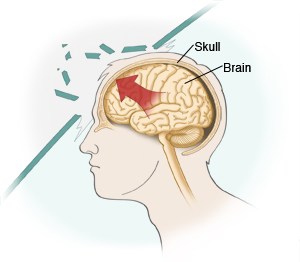 פגיעת ראש טראומטית
Traumatic Brain Injury
TBI
פגיעת ראש: הגדרה
מצב של טראומה גופנית בה הראש נחבל. 

אינה כרוכה תמיד בפגיעה של המוח, אך לעתים קרובות נוצר זעזוע מוח כתוצאה מכך.
פגיעת ראש: שכיחות
כ-300 מקרים לקבוצה של כ-100,000 בשנה (0.3% מהאוכלוסייה). 
שיעור התמותה הוא כ-25 מ-100,000 (בארצות הברית) 
שכיחות מרבית באוכלוסיות:
פעוטות עד גיל 4
בני נוער בסוף שנות העשרה 
מבוגרים מעל גיל 65
הגורמים לפגיעות ראש
בקרב הפעוטות והמבוגרים: נפילה 
בקרב בני הנוער: תאונות דרכים 
גורמים נפוצים נוספים: 
פגיעות המתרחשות בתוך הבית
תקיפות וחבטות אל עבר הראש במכוון על ידי גורם כלשהו (כמו במקרי שודאו תקיפה). 
3. תאונות אופניים  (בייחוד בקרב ילדים). 

פגיעות ראש הן הסיבה השכיחה ביותר למוות באנשים מתחת לגיל 45 במדינות מפותחות. הן מהוות את סיבת המוות בכ- 50% מהמקרים של תאונות הדרכים.
סכנת חיים בפגיעות ראש
פגיעות ראש הן הגורם המוביל למוות בטראומה. מאחר שהראש לא מקובע, שכיחות הפגיעות גדולה יותר. בקינמטיקה של תנועה - הגוף נבלם אך הראש ממשיך לנוע והוא שסופג את עיקר הפגיעה.

פגיעות ראש הן הסיבה השכיחה ביותר למוות באנשים מתחת לגיל 45 במדינות מפותחות. 
הן מהוות את סיבת המוות בכ- 50% מהמקרים של תאונות הדרכים.
סוגי מקרים של פגיעות ראש
פגיעת ראש סגורה - מקרה בו אין שבר בגולגולת ולא נגרם נזק למוח, זאת מכיוון שהגולגולת, יחסית לעצמות אחרות בגוף, היא עצם קשה מכיוון שהיא מתוכננת להגן בצורה מיטבית על המוח. (החלק הקשיח ביותר בגולגולת הוא המצח).

2. פגיעת ראש פתוחה - פגיעה בה נוצר שבר בגולגולת, או מצב שבו חפץ כלשהו חודר את הגולגולת וגם את קרום המוח, אך לא תמיד יגרם נזק למוח עצמו. פגיעה זו תלווה לרוב בדימומים רבים עקב קריעה של כלי דם בראש.
הבעיות שלאחר פגיעת ראש
שבר בגולגולת.
חתכים בעור הקרקפת.
דימומים פנימיים תוך גולגולתיים - כתוצאה מקריעה של רשת הנימים הפרוסה על המוח.
אפילפסיה - במקרים של חבלה תוך מוחית.
זעזוע מוח - הגולגולת פוצעת את רקמת המוח או את כלי הדם שבו והנזק עלול לגרום לחוסר הכרה רגעי שאחריו אמנזיה (שיכחון) קלה או ארוכת טווח.
הבעיות שלאחר פגיעת ראש (המשך)
דיסארטריה - בעיות בהיגוי שפתי על רקע הפגיעה המוחית.
עלייה בלחץ התוך גולגולתי ובפרט לחץ דם ונוזלים על גזע המוח
זיהומים
גירוי העצב התועה (וואגוס) המתבטא בהקאה בשלב הראשון ועלול לגרום להאטת קצב הלב עד כדי מוות. לפיכך, אם נפגע ראש הקיא יש להשגיח על מצב העירנות שלו.
טיפול בילדים ונוער לאחר פגיעת ראש טראומטית
ילדים הסובלים מפגיעת ראש טראומטית לא יסווגו כסובלים מפיגור שכלי, הפרעות רגשיות או כסובלים מליקויי למידה.  

פגיעת ראש טראומטית  יכולה להתרחש כהרף עין ולשנות לעד את מהלך חייו של אדם. 
היא מציבה את זה ששרד אותה בפני מסלול ארוך ומפרך להשיב לעצמו את חייו.
Glasgow Coma Scaleמדד המסווג את רמת פגיעת הראש
העברת האבחון מתבצעת ע"י הצוות הרפואי בעת מתן הטיפול הראשוני לנפגע, באמצעות רישום הפעולה אותה הוא מסוגל לבצע על פי שלוש קטגוריות:
  א. פקיחת עיניים
  ב. דיבור 
  ג. תנועה.
Glasgow Coma Scaleמדד המסווג את רמת פגיעת הראש
האבחון מתבסס על ארבע דרגות של חומרת פגיעה המנבאות יכולת שיקום:  
1. דרגת חומרה קלה: החלמה טובה וחזרה לתפקוד.
2. דרגה בינונית: עצמאות חלקית בתפקודי ADL.
3. דרגה קשה: חוסר עצמאות  (לאו דוקא אומר שלא תהיה החלמה- ההבחנה לא קובעת את מידת ההחלמה).
4. צמח.
גורמי סיכון לפגיעת ראש והבדלי גיל
בנים מועדים להיפגע בפגיעת ראש, פי שניים יותר מאשר בנות, 
 ילד שכבר נפגע פעם אחת.
ילדים המגלים התנהגות חריגה, היפראקטיביים ואימפולסיביים, הנוטים להיקלע למריבות עם אחרים, אלו הנוטים להתנהגות אסורה ומחפשי ריגושים

הגילאים בהם שיעור הפגיעה הוא הגבוה ביותר הינו בין 15 ל 24.
ליקויים בתפקוד לאחר פגיעת ראש
א. ליקוי במיומנויות מוטוריות: ירידה בשליטה המוטורית - ספסטיות, אטקסיה, התכווצויות, שיתוק או ליקויים גם בשרירי הדיבור.
 
ב. ליקוי בתפקודים סנסומוטוריים: Proprioception לקוי, הגנתיות טקטילית, בעיות בדרוג כוח שריר, בעיות בתכנון תנועה והתמצאות במרחב, קשיים באכילה ובבליעה. 
כמו כן עשויים להימצא ליקויים בחושים- בעיות תחושה, פגיעה בשמיעה, בעיות בראיה, בשרירי העיניים ובתפיסה חזותית.
ליקויים בתפקוד לאחר פגיעת ראש
ג. ליקוי במיומנויות תקשורת ואינטראקציה: עשויים להימצא בעיות תקשורת- בתחומי הבעה והבנת שפה, שליפה, זיכרון, שיום, ארגון ורבלי, למידה בעל פה ושימוש יעיל בשפה. 
 
ד. ליקויים פסיכולוגיים והתנהגותיים: גם אחרי פגיעות קלות יתכן שינוי באישיות, לביליות רגשית, חוסר בטחון, נסיגה חברתית, דיכאון, התכחשות למגבלה, התנהגות ילדותית, אפטיה, התרכזות בעצמי, חוסר עכבות, ותוקפנות. כמו כן עלייה בשיעור של תופעות פסיכיאטריות.
ליקויים קוגניטיביים ומטה-קוגניטיביים
קוגניציה מהווה את אחת הבעיות המרכזיות לאחר פגיעת ראש במבוגרים ובילדים.
ליקויים קוגניטיביים אינם באים לידי ביטוי רק בשלב האקוטי, אלא נמשכים גם שנים לאחר השלמת ההחלמה בתהליך השיקום. 
הליקויים  הקוגניטיביים עשויים לכלול:
ליקויים קוגניטיביים ומטה-קוגניטיביים (משמעות המושג תוסבר בהמשך)
כשלון ביזימה 
קושי בויסות עצמי
קושי בניבוי והערכה של מידת הצלחה בביצוע (היה קשה, זה יהיה לי קל)
קושי בבקרה על ביצוע (online)
קושי בארגון זמן


כל המיומנויות הללו נחשבות עבור ילדים ונוער קריטיות להשתלבות מוצלחת בכיתה, עיסוק מרכזי בחיי הילד או הנער המתבגר.
איך מטפלים בילדים פגועי ראש?
מטרות השיקום
הקטנת או מניעת ההשלכות השליליות של מחלת הילד על תהליך התפתחותו, המוטורית, הקוגניטיבית, הרגשית והחברתית.
שיפור קידום ובנייה מחדש של מיומנויות מוטוריות, וקוגניטיביות הדרושות למשחק, למידה, פנאי ו- ADL.
העברת המיומנויות שנלמדו לסיטואציות הדומות לתפקוד  בחיי היומיום ובסביבה הטבעית.
מתחילים באבחונים
אבחון והערכה תפקודית
התמצאות כללית ואמנזיה- COAT (לילה/ יום עכשיו, איזה יום היום? )
שאלון  תפיסה עצמית על פי תחומי עיסוק:  COPM(מה נהג לעשות עד עכשיו client centered)
ניידות וטיפול עצמי 
PEDI- Pediatric Evaluation of Disability Inventory
Wee- Fim -Functional Independence Measure for children
אבני דרך ההתפתחותיות – BAILY +הערכה התפתחותית יחסית לבני גילו.
 
מיומנויות מוטוריקה עדינה, כתיבה וגרפומוטוריקה, מניפולציה וקואורדינציה BEERY, PERDUE, POET
מיומנויות קוגניטיביות ומטהקוגניטיביות- LOTCA, CMT, TCA
מיומנויות תפיסתיות -MVPT
טיפול בפגיעות ראש ושלבי החלמה ראשוניים
גרייה רב חושית

הגישה הנוירו- פונקציונאלית : גישה קוגניטיבית – התנהגותית. 

תרגול חוזר ונשנה של פעילויות תפקודיות, תרגול  פונקציונאלי, למשל מתחום הטיפול העצמי : אכילה, לבוש או עזרה בהתלבשות, ניידות, שירותים. (Giles, 1998)
טיפול בפגיעות ראש ושלבי החלמה ראשוניים
טיפול בפגיעות ראש קשות.
שימוש במחשב  ובטכנולוגיה מסייעת: 
לצורך גרייה ויזואלית ואודיטורית. 
לצורך אימון ברמת גירוי – תגובה
אמצעים טכנולוגיים תוכנות, מתגים, מקלדות ואביזרים נוספים, שמטרתם לעקוף מגבלות  מוטוריות  וקוגניטיביות המקשים על היכולת  ליצור אינטראקציה, משחק ולמידה. 
בעזרת אמצעים אלו ניתן לספק סביבה טיפולית מותאמת למגבלות  וליכולות המטופלים שאינם מסוגלים מפאת פגיעתם הקשה להפיק תגובות או  יוזמות.
לעיתים די בתזוזה קלה של אגודל, תנועת לשון או גלגל עיניים כדי להפעיל פלט קולי או מחשב.
פגיעות ראש קלות עד בינוניות / שלבי החלמה מתקדמים
בשונה מטיפול בילדים ונוער הסובלים מפגיעת ראש קשה, ההתערבות הטיפולית תכוון להשגת עצמאות תפקודית

למיומנויות הקוגניטיביות ישנו תפקיד מרכזי.
השיקום הקוגניטיבי לאחר פגיעת ראש
הגישות השונות לשיקום קוגניטיבי לאחר פגיעות ראש, מתחלקות לשתי קטגוריות עיקריות:  
הגישות הרמדיאליות: 
מדגישות את האימון של מרכיבים קוגניטיביים היררכיים ויישומם לאורך פעילויות שונות. 
עוברים על כל תפקיד בנפרד ובסדר מסויים.
הכללה מתרחשת בעקבות תרגול במשימה אחת והעברתה הספונטנית לשימוש במגוון משימות. 
2. הגישות האדפטיביות: 
פונקציונאליות המדגישות את הפן התפקודי והמעשי שבפעילויות יום יום. עובדים על פונקציות מסויימות.
על מטופלים לתרגל ישירות כל פעילות שעליהם לבצע מאחר שהכללה אינה מתבצעת באופן אוטומטי.
השיקום הקוגניטיבי לאחר פגיעת ראש
מיומנות מטה-קוגניטיבית 
הינה ידע של הפרט על התהליכים והיכולות הקוגניטיביות שלו וכן היכולת שלו לווסתם. 
מטה-קוגניציה כוללת שלושה אספקטים: 
מודעות (awareness)
תפיסה עצמית(self efficacy) 
תפקודים ניהוליים (executive functions). 
מטה-קוגניציה מהווה את הבסיס להכללה ולהעברה של למידה ויכולת שנרכשה לתפקוד היומיומי .
המודל הדינאמי אינטראקטיבי לשיקום קוגניטיביToglia, J.P.(1994)

ליקוי בתפקוד  קוגניטיבי נתפס במונחים של תקלה באסטרטגית עיבוד מידע ובאסטרטגיות  מטה-קוגניטיביות ולא כליקוי במיומנות  קוגניטיבית ספציפית.
אסטרטגיות עיבוד מידע : (טריקים)
האסטרטגיות אותן לומד ומתרגל המטופל מכוונות לשליטה ומניעה של הסימפטומים הקוגניטיביים- תפיסתיים כמו אימפולסיביות  או נטייה לשכוח ולפספס מידע. 
האסטרטגיות מתחלקות לשתי קטגוריות:
1.כאלו המתאימות לסיטואציות ספציפיות לדוגמא: סריקה שיטתית, קיבוץ, חזרות, או שימוש באסוציאציות, 
2. ואסטרטגיות כלליות : תכנון מקדים, הפחתת מספר הגירויים, ארגון זמן וסדרי עדיפויות ובקרה עצמית.
שפת הטיפול
פידבק ניתן תוך התייחסות ל :
ניבוי תוצאות (כמה אתה חושב שתוכל לזכור?)
הצבעה על חוסר התאמה בין התוצאה המצופה לבין הביצוע בפועל
הערכת קושי של מטלה (זה יהיה לך קל או קשה?)
התרומה של האסטרטגיה המפצה (לא מיהרת, בדקת... ולכן זה הצליח, מה עזר לך לזכור?) 
כמות הרמזים שלה נזקק לשם השלמת המשימה.(היום עזרתי לך רק פעמיים)
תיקון טעויות והערכת הסיבה להתרחשותן. (למה זה לא הצליח?)
ההשלכות על התפקוד היומיומי. זיהוי הזדמנויות נוספות בהן עשוי להתרחש קושי או אליהן ניתן להעביר את ההצלחה.
עקרונות לטיפול
לעודד זיהוי טעויות ותיקונן בתוך התנסות מובנת, לתת תחושת מסוגלות ושליטה במטלות מוכרות, קרובות למציאות ובאתגר המתאים. 
לימוד טכניקות של שאילה עצמית והערכה עצמית.
שימוש בוידאו יעיל לשיפור המודעות. – טוב יותר מפידבק ורבלי. 
לומר למטופל פעם אחר פעם מהי הבעיה שלו לא יעיל כמו לסייע לו להבין זאת תוך התנסות. 



סוף!